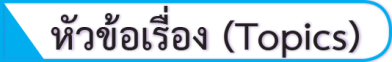 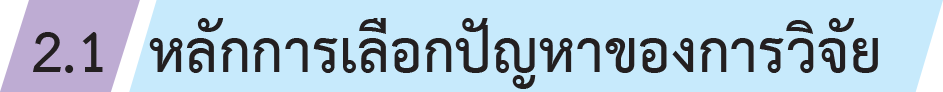 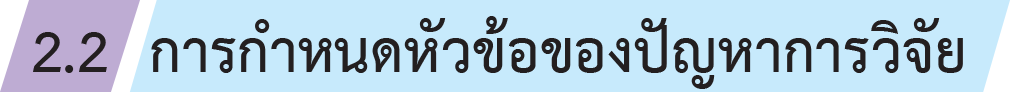 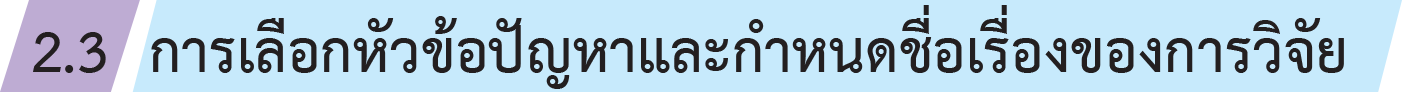 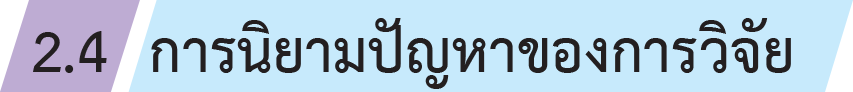 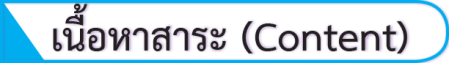 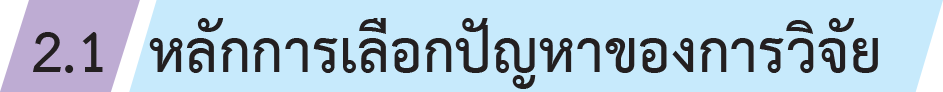 การกำหนดปัญหาการวิจัยเป็นขั้นตอนแรกของวิธีการทางวิทยาศาสตร์ ซึ่งเป็นขั้นตอนหนึ่งของกระบวนการวิจัยเมื่อผู้วิจัยเลือกหัวข้อที่จะทำการวิจัย
2.1.1 ความหมายของปัญหาการวิจัย
ปัญหา หมายถึง ช่องว่าง (Gap) ระหว่างสิ่งที่เป็นอยู่ กับ สิ่งที่คาดหวัง 
	การแก้ปัญหา หมายถึง การปิดช่องว่างที่มี หากช่องว่างมีขนาดใหญ่ การแก้ปัญหาจะมีความยากมากขึ้น
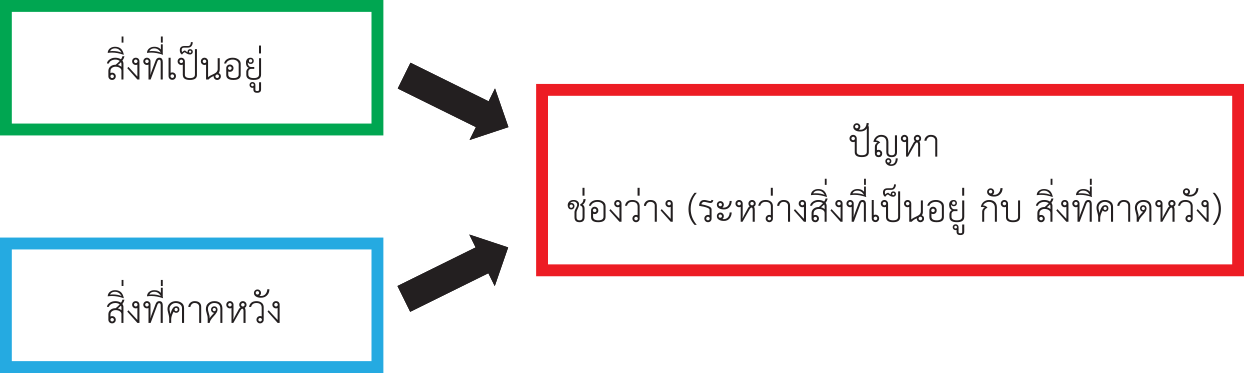 แหล่งปัญหาจากประสบการณ์ของผู้วิจัยในการเป็นครูผู้สอน
2.1.2 แหล่งของปัญหาการวิจัย 

	การแสวงหาชื่อเรื่องการวิจัยจะได้มาจากปัญหาที่เกิดขึ้นจริงจากแหล่งต่าง ๆ ดังนี้

	1. ปัญหาจากทฤษฎีที่ผู้วิจัยสนใจ

	2. ปัญหาจากประสบการณ์ของผู้วิจัย เป็นประสบการณ์โดยตรงของผู้วิจัย

	3. ปัญหาจากงานเขียนทางวิชาการของบุคคลอื่น ๆ 

	4. ปัญหาจากข้อเสนอแนะในวิทยานิพนธ์หรืองานวิจัย 
	
	5. ปัญหาจากบทคัดย่อของวิทยานิพนธ์หรืองานวิจัยที่หน่วยงานได้รวมไว้เป็นเล่ม

	6. ปัญหาจากแหล่งอื่น ๆ
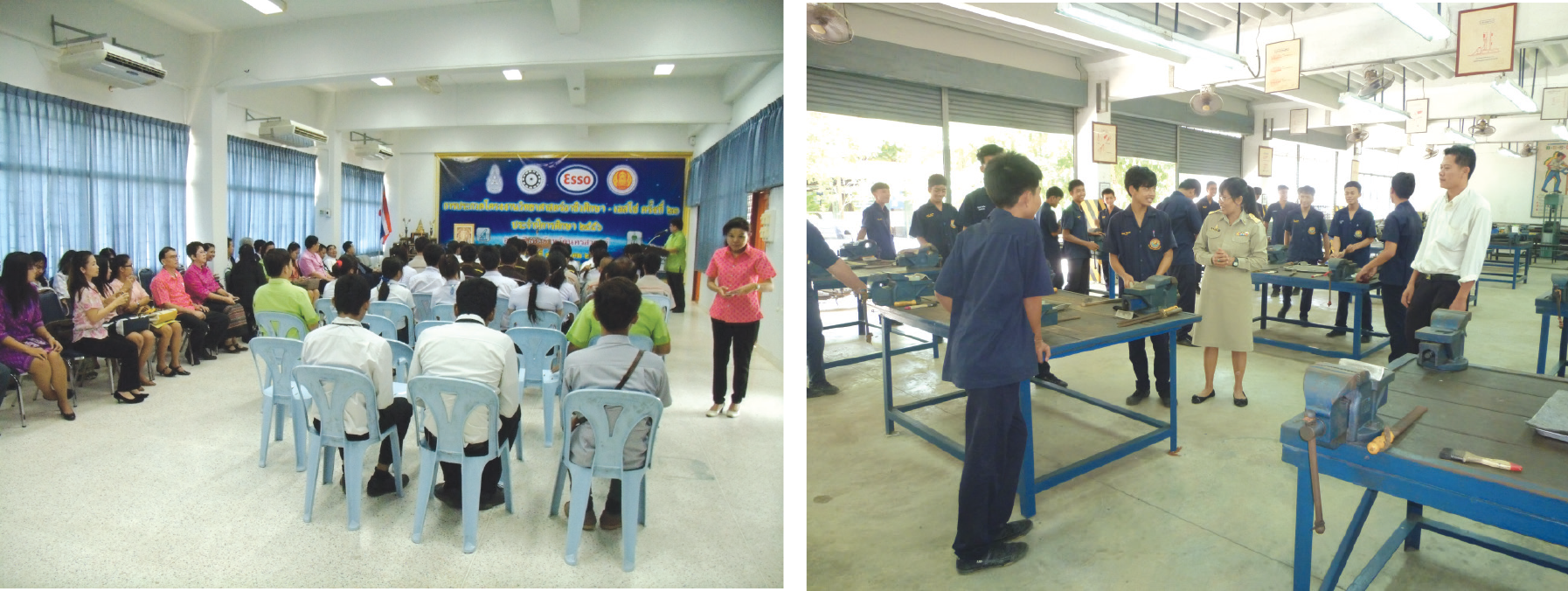 แหล่งปัญหาจากประสบการณ์ของผู้วิจัยในการเป็นครูผู้สอน
2.1.3 หลักการเลือกปัญหาการวิจัย

	การเลือกปัญหาการวิจัยหรือหัวข้อของการวิจัย หลังจากผู้วิจัยค้นหาปัญหาการวิจัยจากแหล่ง ต่าง ๆ จำเป็นต้องเลือกปัญหาการวิจัยที่สำคัญที่สุด มีหลักการ ดังนี้
1. ปัญหาการวิจัยควรมีความเหมาะสมกับเงินทุน

	2. ปัญหาการวิจัยควรมีความเหมาะสมกับความรู้ความสามารถของผู้วิจัย

	3. ปัญหาการวิจัยควรเป็นปัญหาที่สามารถแก้ไขได้ด้วยกระบวนการวิจัย

	4. ปัญหาการวิจัยควรเป็นปัญหาแท้จริง 

	5. ปัญหาการวิจัยควรเป็นปัญหาที่เกิดจากความสนใจของผู้วิจัย 

	6. ปัญหาการวิจัยควรเริ่มพิจารณาจากปัญหาใกล้ตัว
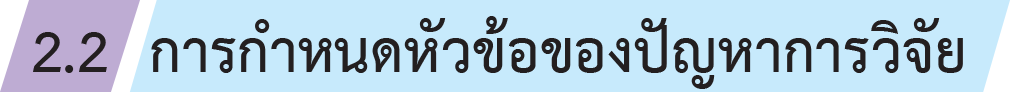 2.2.1 การกำหนดปัญหาทั่วไปและปัญหาเฉพาะ
เขียนเป็นประโยคบอกเล่ามี 2 ระดับ ได้แก่ ปัญหาทั่วไปเขียนเป็นชื่อเรื่องหรือหัวข้อวิจัย และ ปัญหาเฉพาะเขียนเป็นวัตถุประสงค์ของการวิจัยภายใต้ปัญหาทั่วไปที่ผู้วิจัยได้กำหนดไว้ เช่น
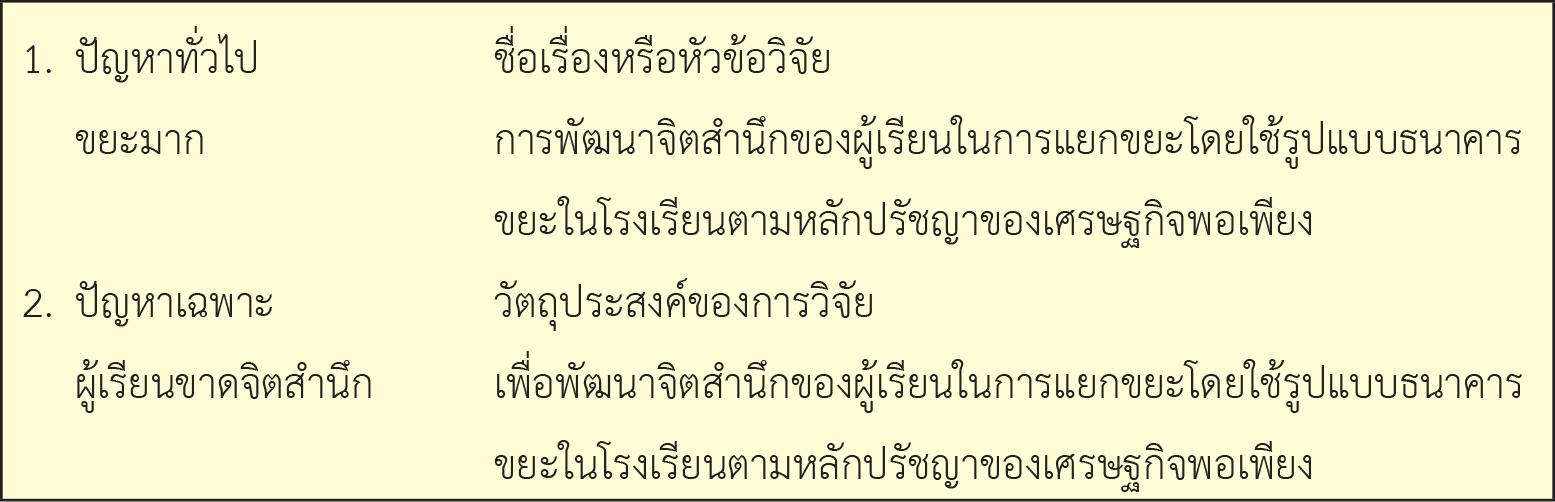 2.2.2 การกำหนดประเด็นหลักในการวิจัย
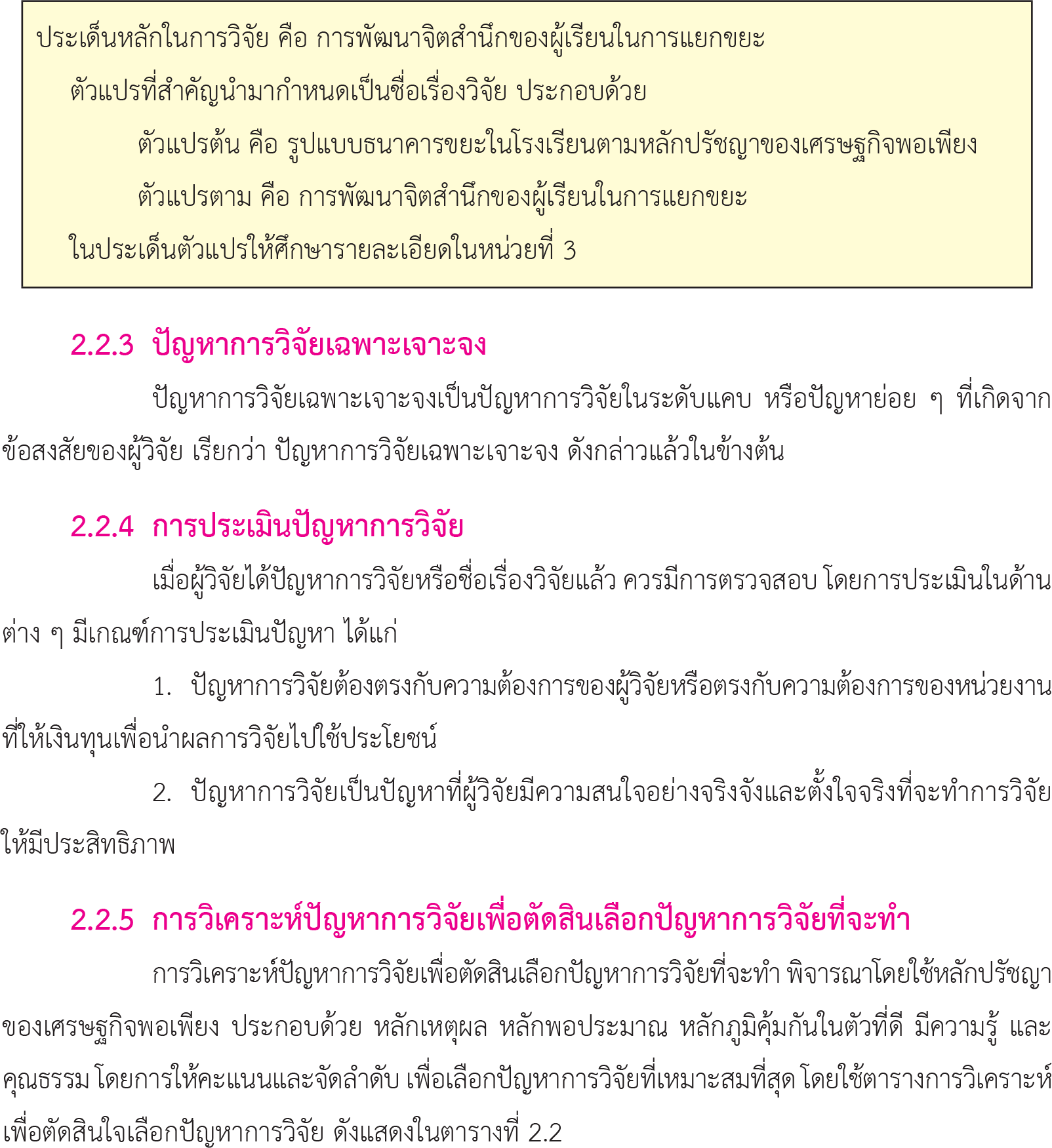 2.2.3 ปัญหาการวิจัยเฉพาะเจาะจง

	ปัญหาการวิจัยเฉพาะเจาะจงเป็นปัญหาการวิจัยในระดับแคบ หรือปัญหาย่อย ๆ ที่เกิดจาก ข้อสงสัยของผู้วิจัย เรียกว่า ปัญหาการวิจัยเฉพาะเจาะจง ดังกล่าวแล้วในข้างต้น
2.2.4 การประเมินปัญหาการวิจัย 

	1.ปัญหาการวิจัยต้องตรงกับความต้องการของผู้วิจัยหรือตรงกับความต้องการของหน่วยงาน ที่ให้เงินทุนเพื่อนำผลการวิจัยไปใช้ประโยชน์ 

	2. ปัญหาการวิจัยเป็นปัญหาที่ผู้วิจัยมีความสนใจอย่างจริงจังและตั้งใจจริงที่จะทำการวิจัย ให้มีประสิทธิภาพ
2.2.5 การวิเคราะห์ปัญหาการวิจัยเพื่อตัดสินเลือกปัญหาการวิจัยที่จะทำ
การวิเคราะห์ปัญหาการวิจัยเพื่อตัดสินเลือกปัญหาการวิจัยที่จะทำ พิจารณาโดยใช้หลักปรัชญาของเศรษฐกิจพอเพียง ประกอบด้วย หลักเหตุผล หลักพอประมาณ หลักภูมิคุ้มกันในตัวที่ดี
ตาราง การวิเคราะห์ข้อมูลเพื่อตัดสินเลือกปัญหาการวิจัย โดยการให้คะแนน/จัดลำดับ
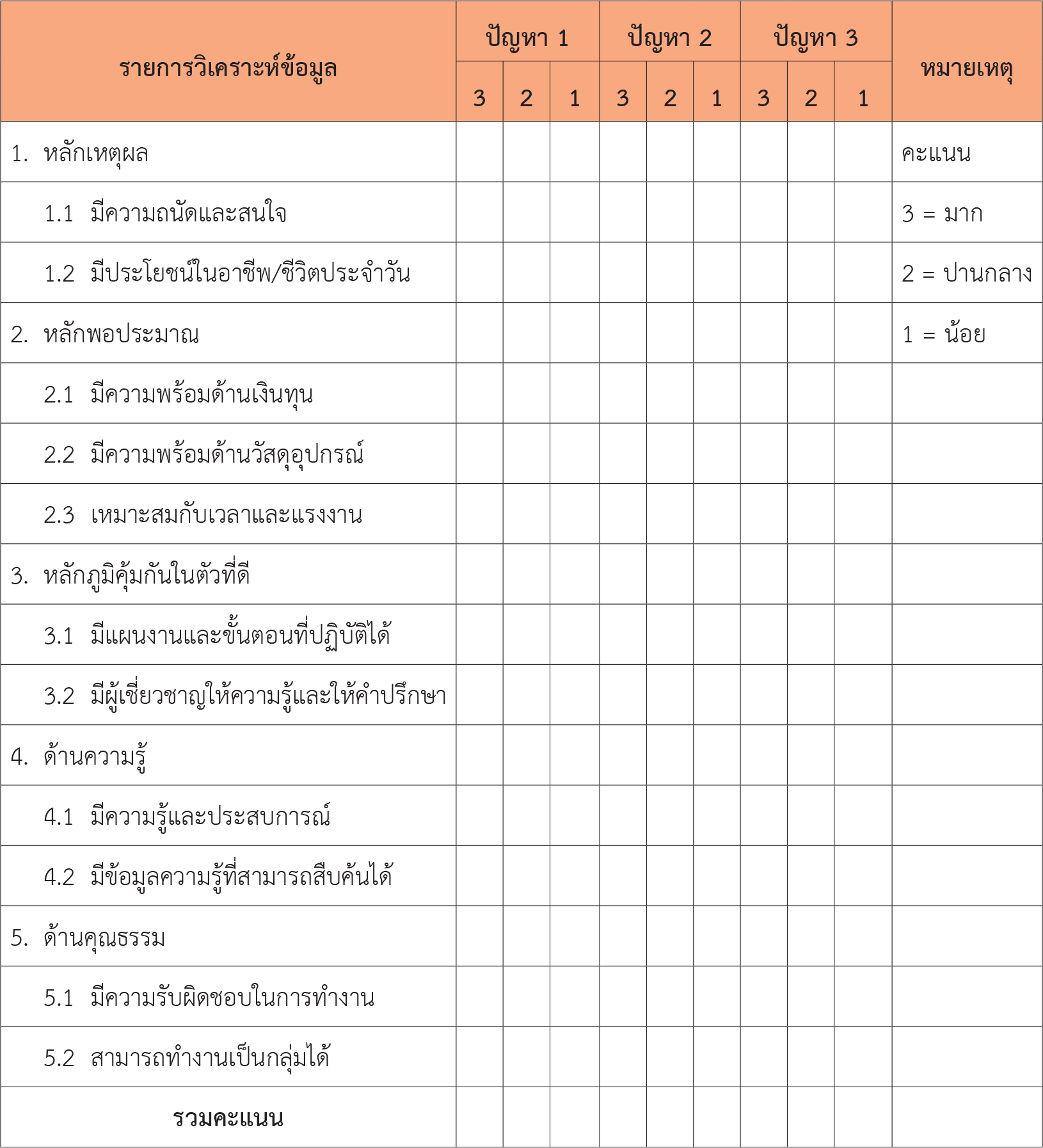 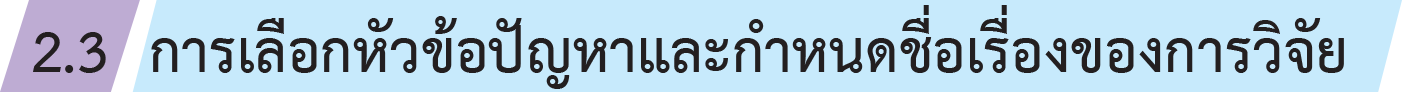 การวิเคราะห์ปัญหาการวิจัยเพื่อตัดสินเลือกหัวข้อปัญหาการวิจัยแล้วนำมากำหนดชื่อเรื่องของการ วิจัย มีหลักสำคัญในการกำหนดชื่อเรื่องของการวิจัย ดังนี้ 

	1. ตรงกับปัญหาและสื่อความหมาย 

	2. สั้นกะทัดรัด 

	3. ไม่ควรเป็นประโยคคำถาม 

	4. ชื่อเรื่องของการวิจัยต้องแสดงให้ทราบตัวแปร

	5. ชื่อเรื่องของการวิจัยเชิงทดลอง
ตาราง ตัวอย่างการเลือกหัวข้อปัญหาการวิจัยและกำหนดชื่อเรื่องของการวิจัย
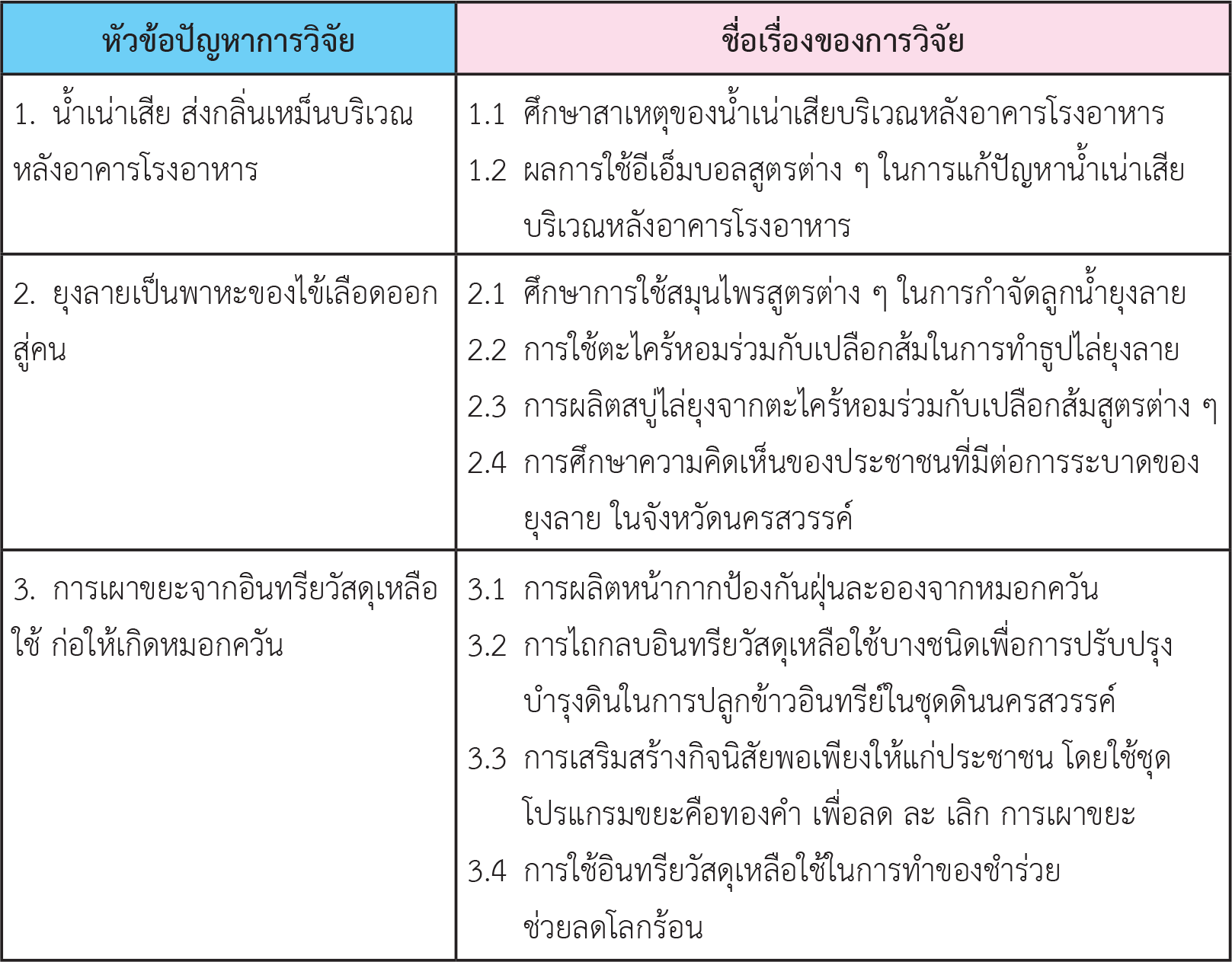 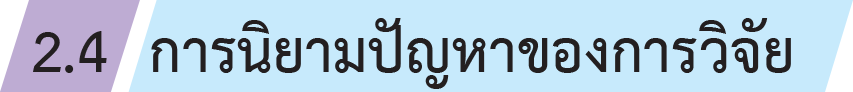 สำหรับในหน่วยนี้นิยามปัญหาของการวิจัย สามารถแบ่งออกเป็นประเด็น สำคัญ 9 หัวข้อ ดังนี้

	1. ภูมิหลังของปัญหา

	2. จุดมุ่งหมายของการวิจัย

	3. ความสำคัญของการวิจัย

	4. ขอบเขตของการวิจัย 

	5. ข้อตกลงเบื้องต้นของการวิจัย 

	6. ข้อจำกัดของการวิจัย

	7. นิยามศัพท์เฉพาะของการวิจัย 

	8. สมมุติฐานของการวิจัย 

	9. เอกสารและงานวิจัยที่เกี่ยวข้องกับปัญหาของการวิจัย